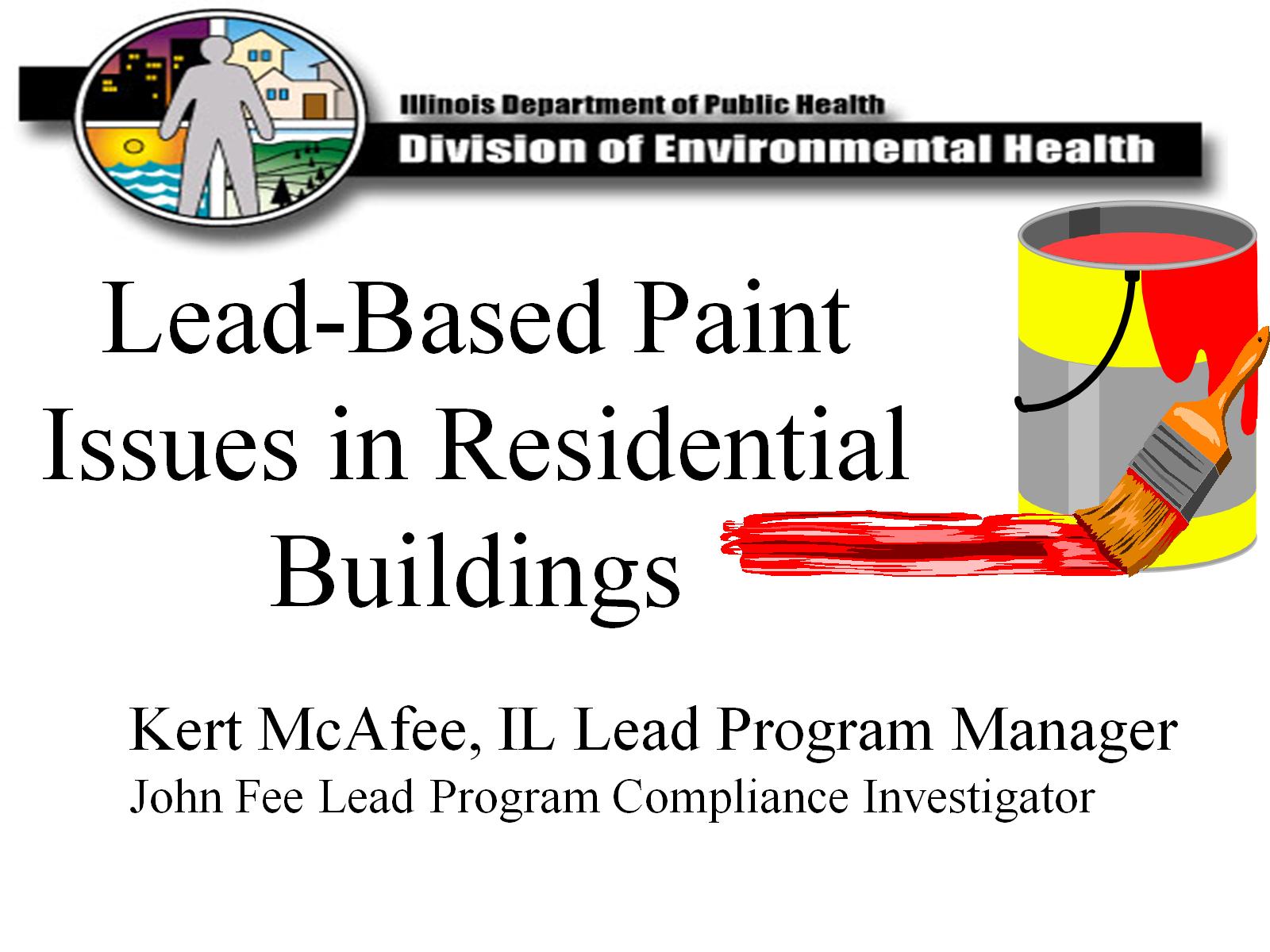 Kert McAfee, IL Lead Program ManagerJohn Fee Lead Program Compliance Investigator
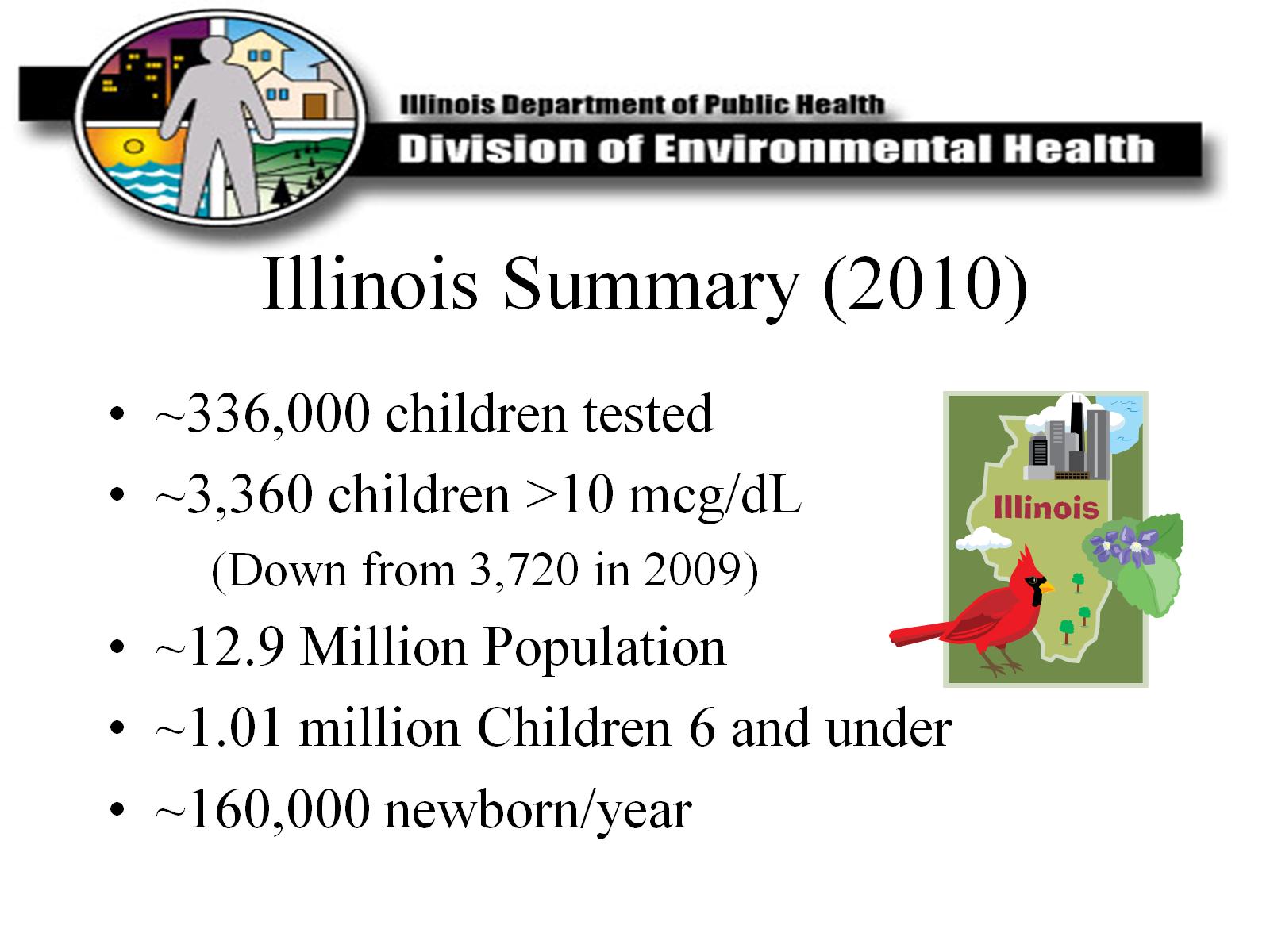 Illinois Summary (2010)
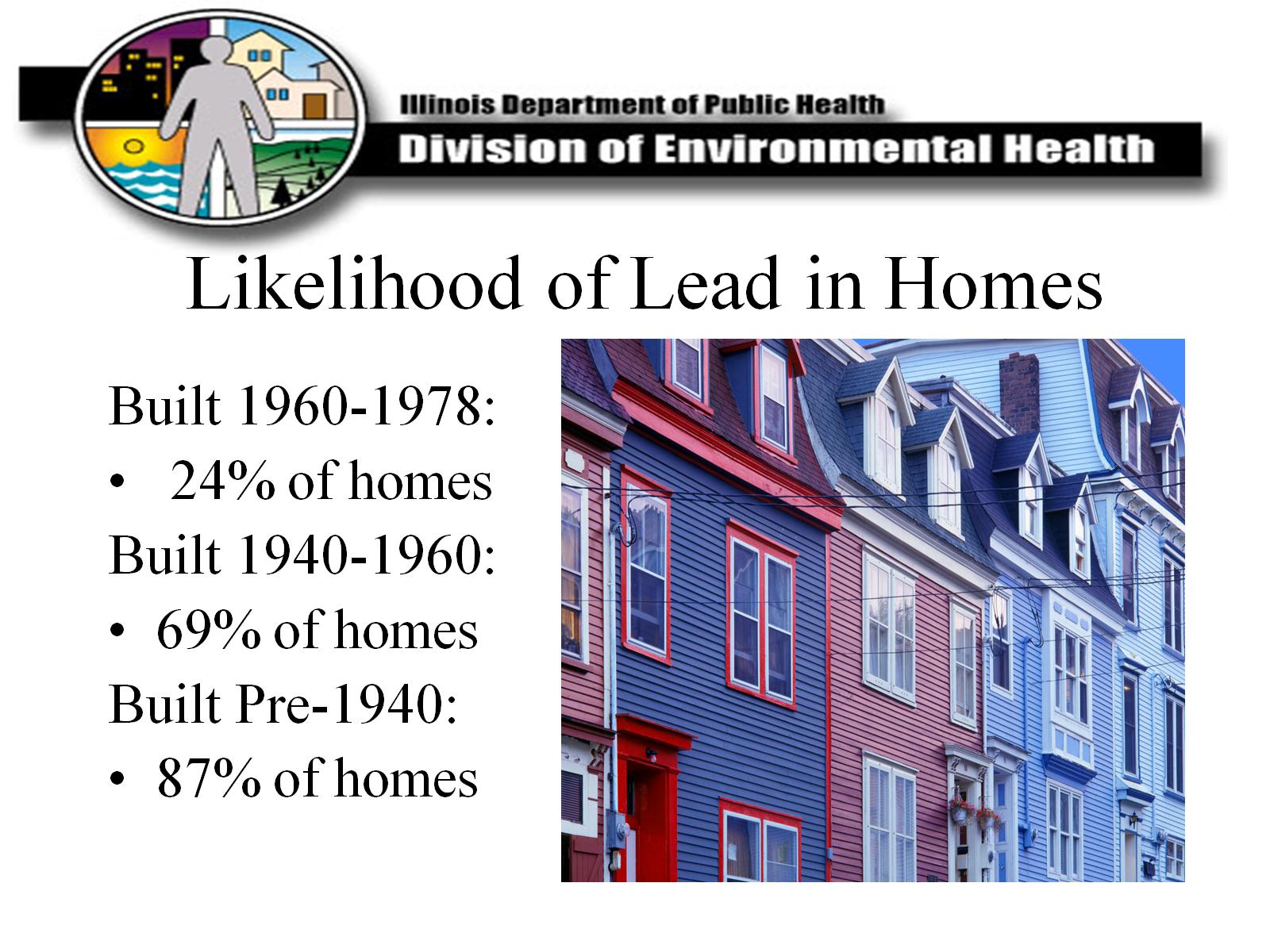 Likelihood of Lead in Homes
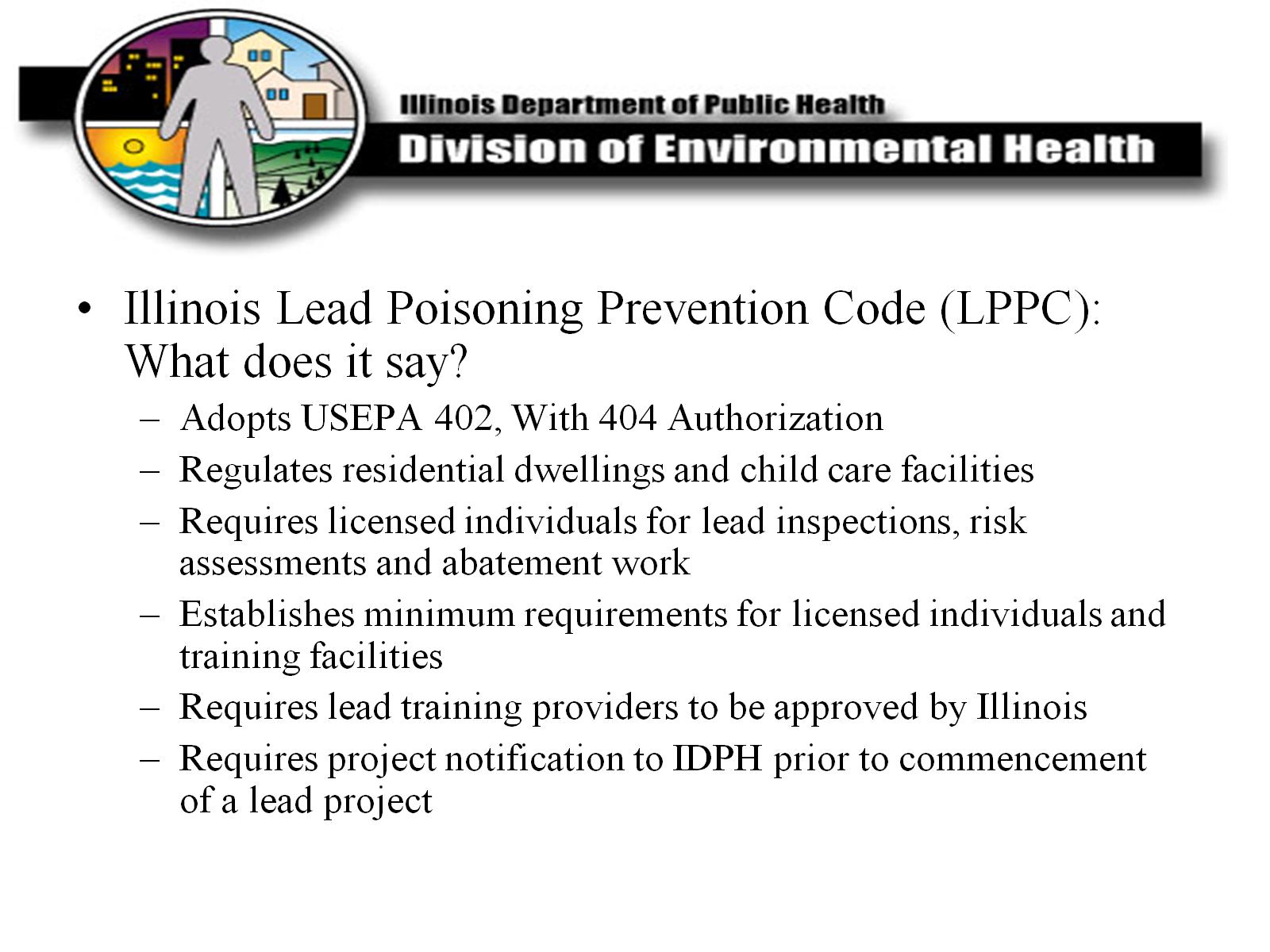 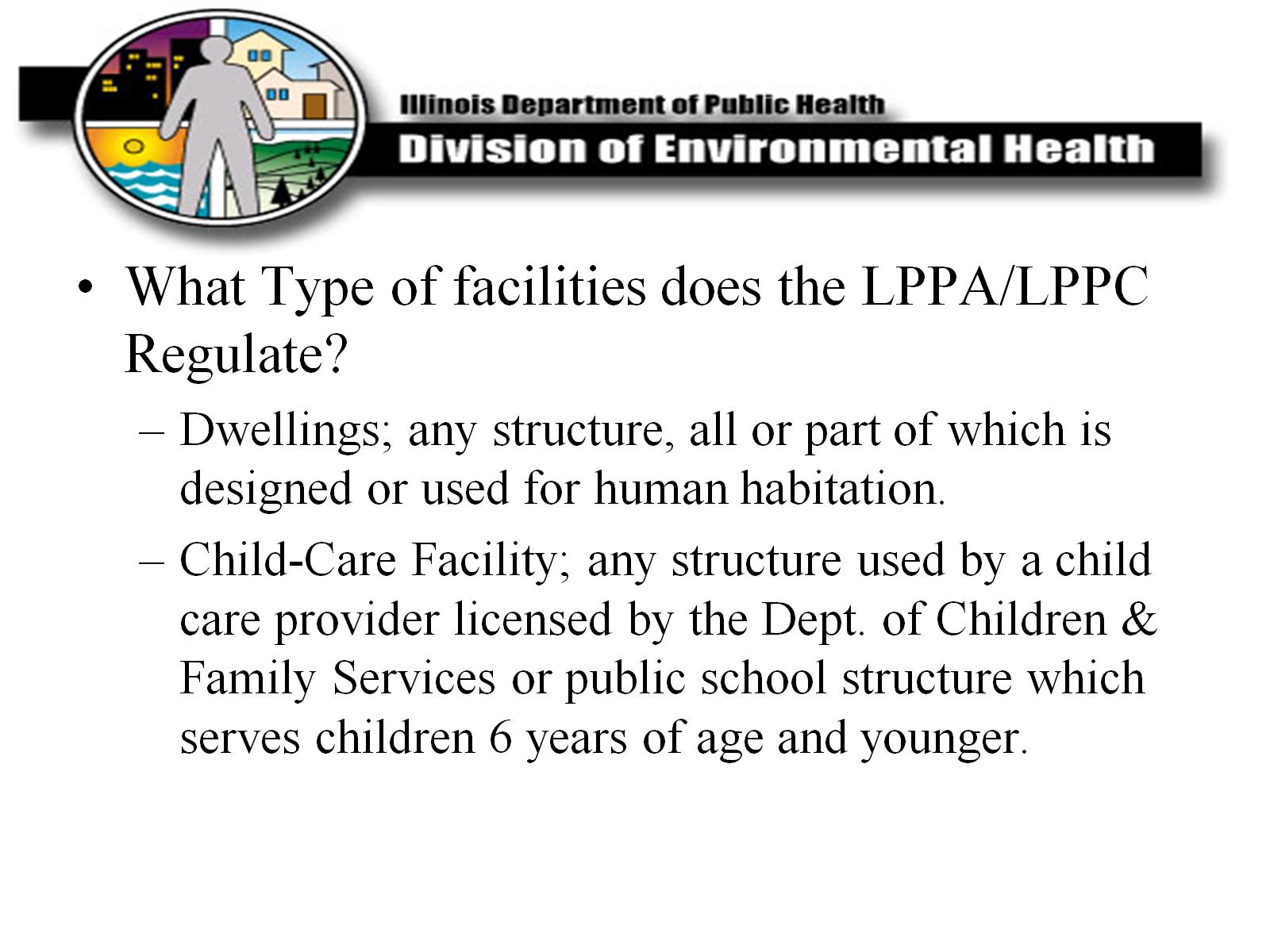 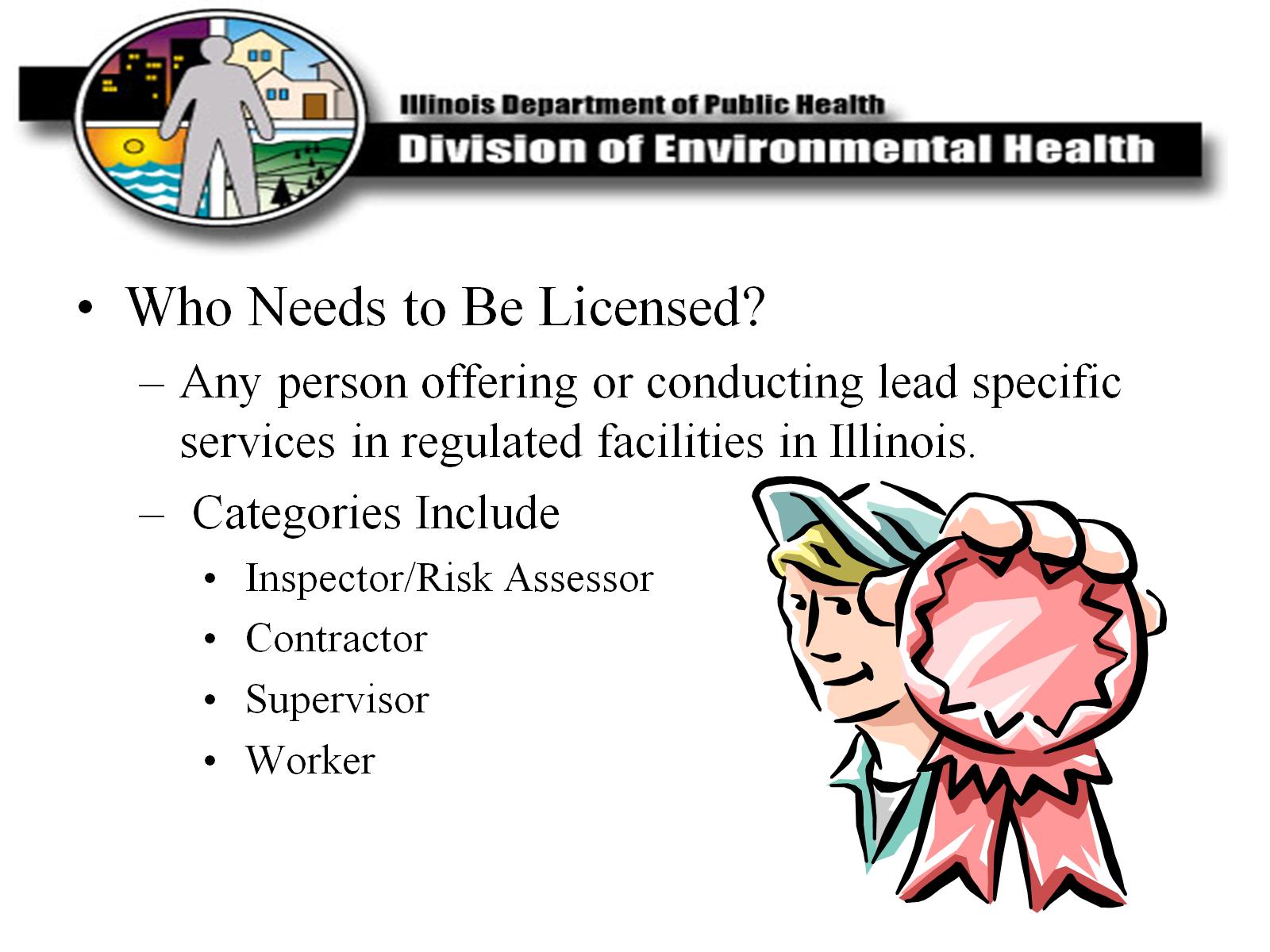 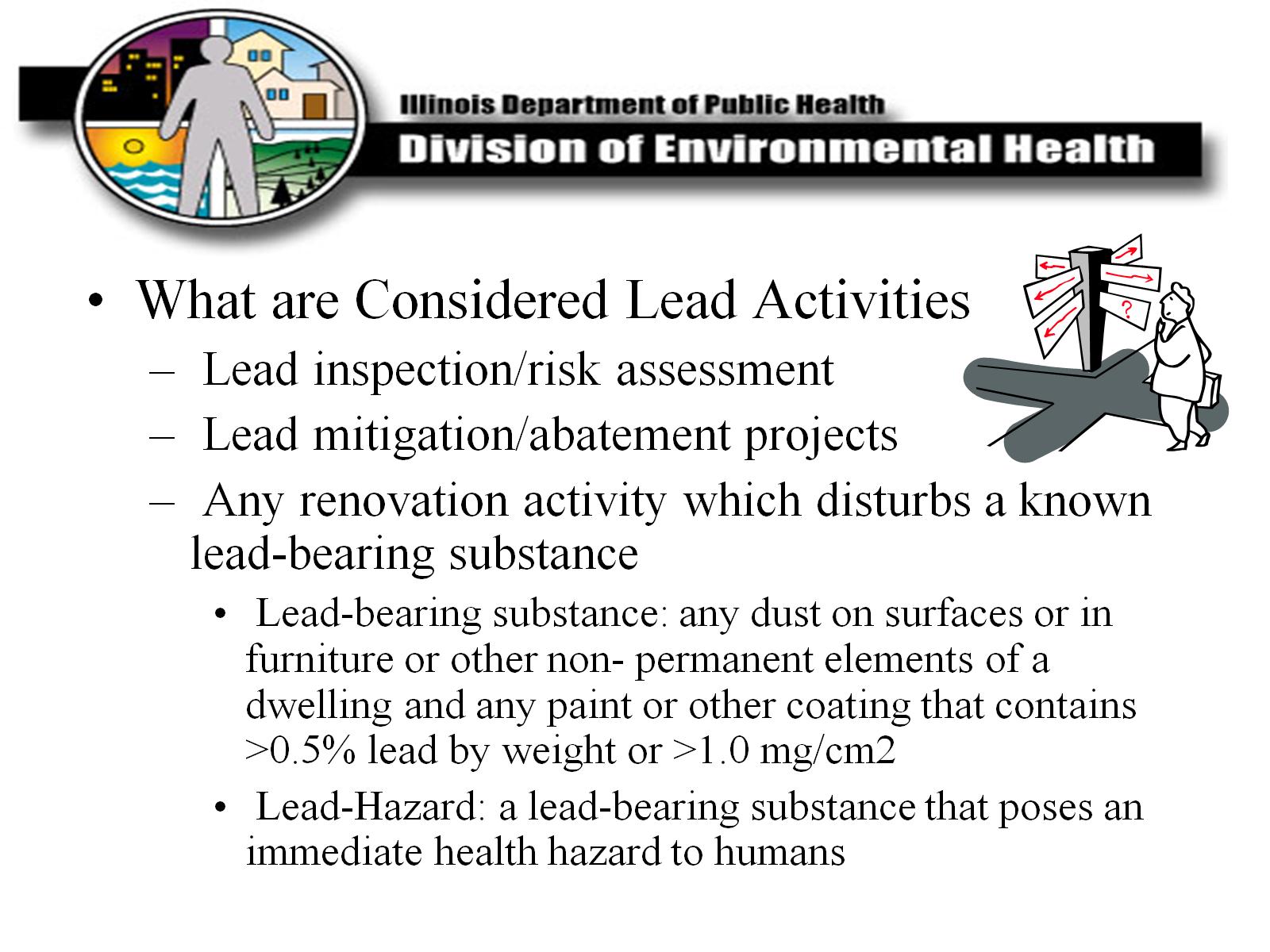 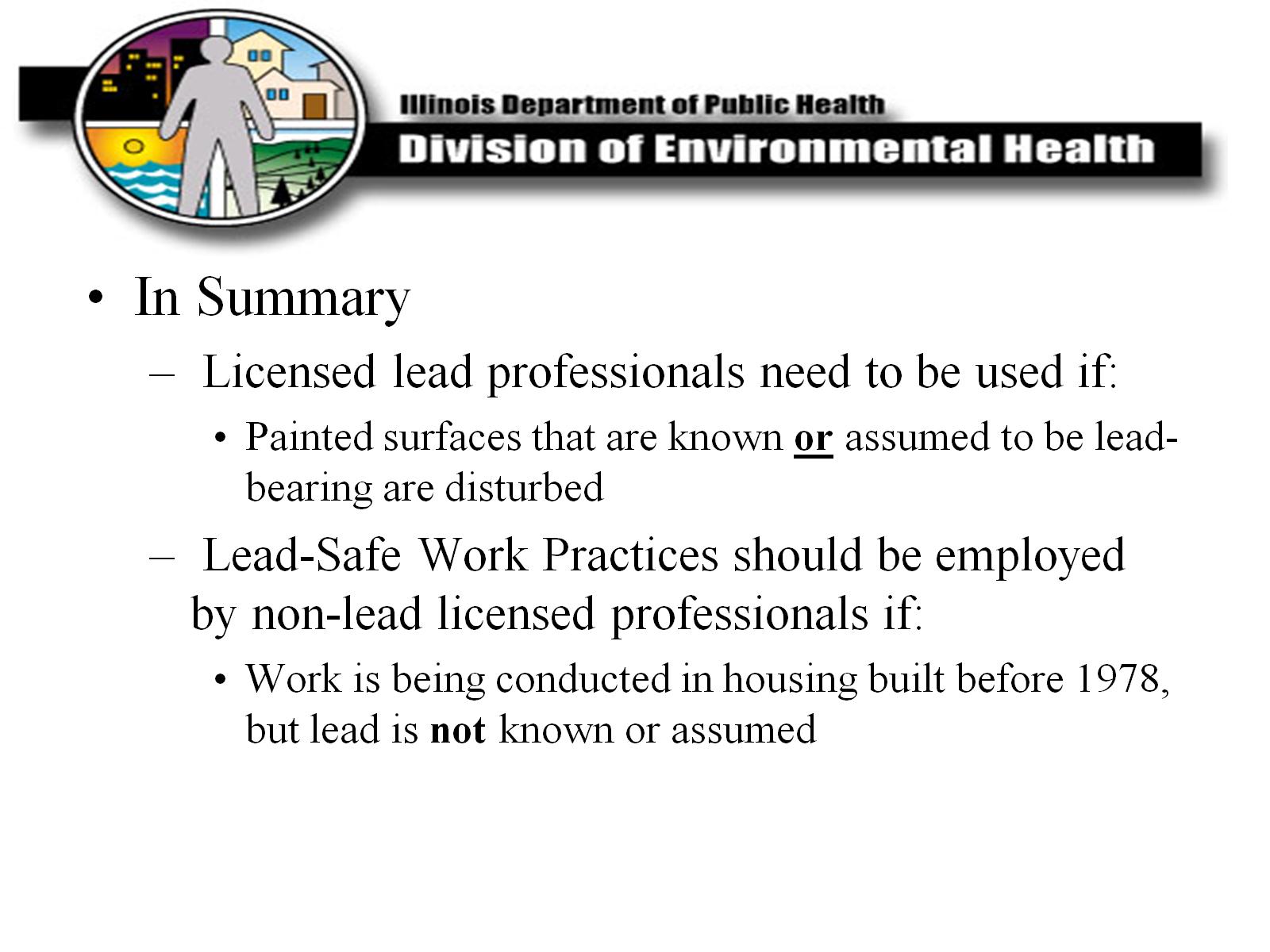 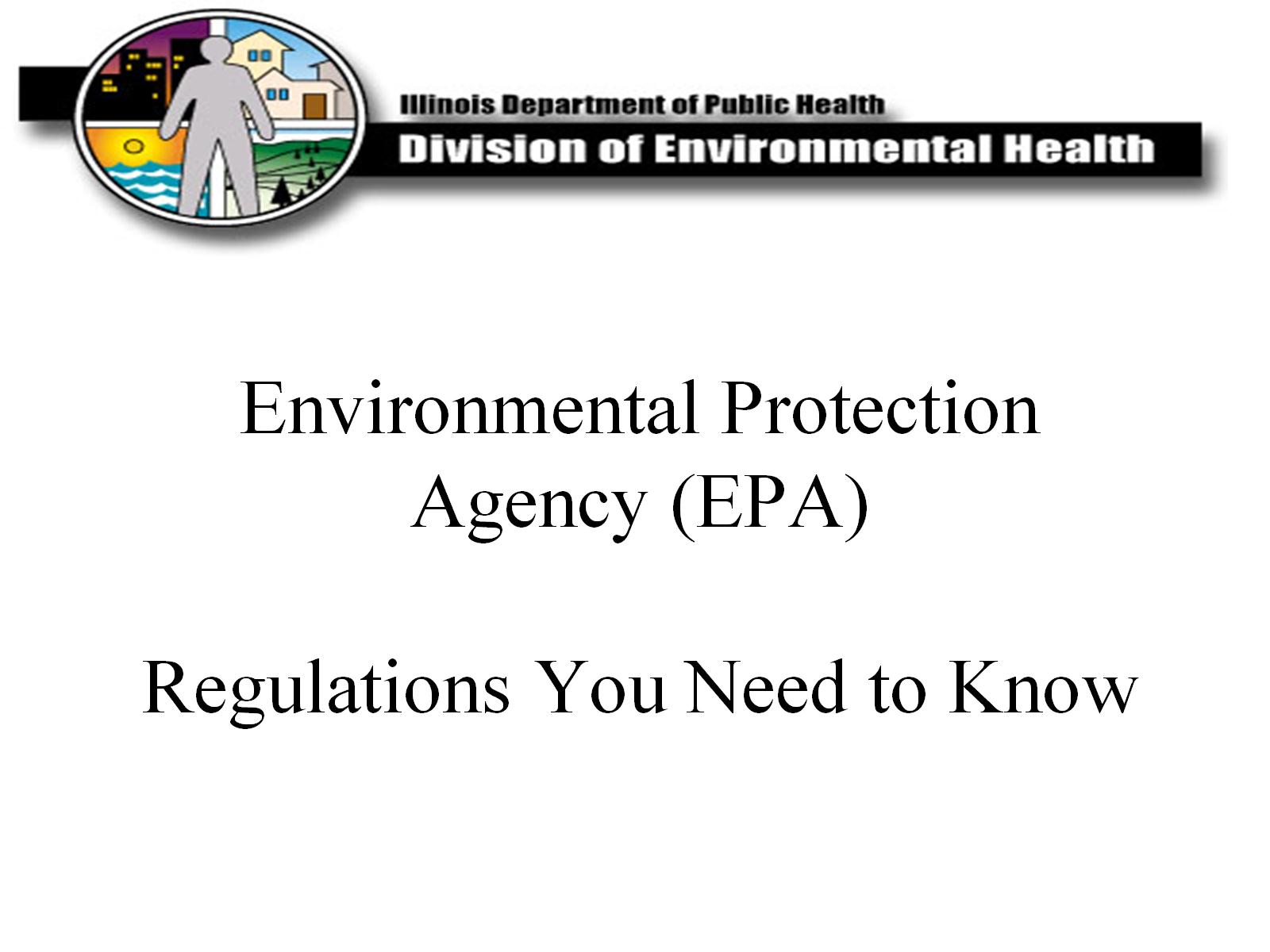 Environmental Protection Agency (EPA)Regulations You Need to Know
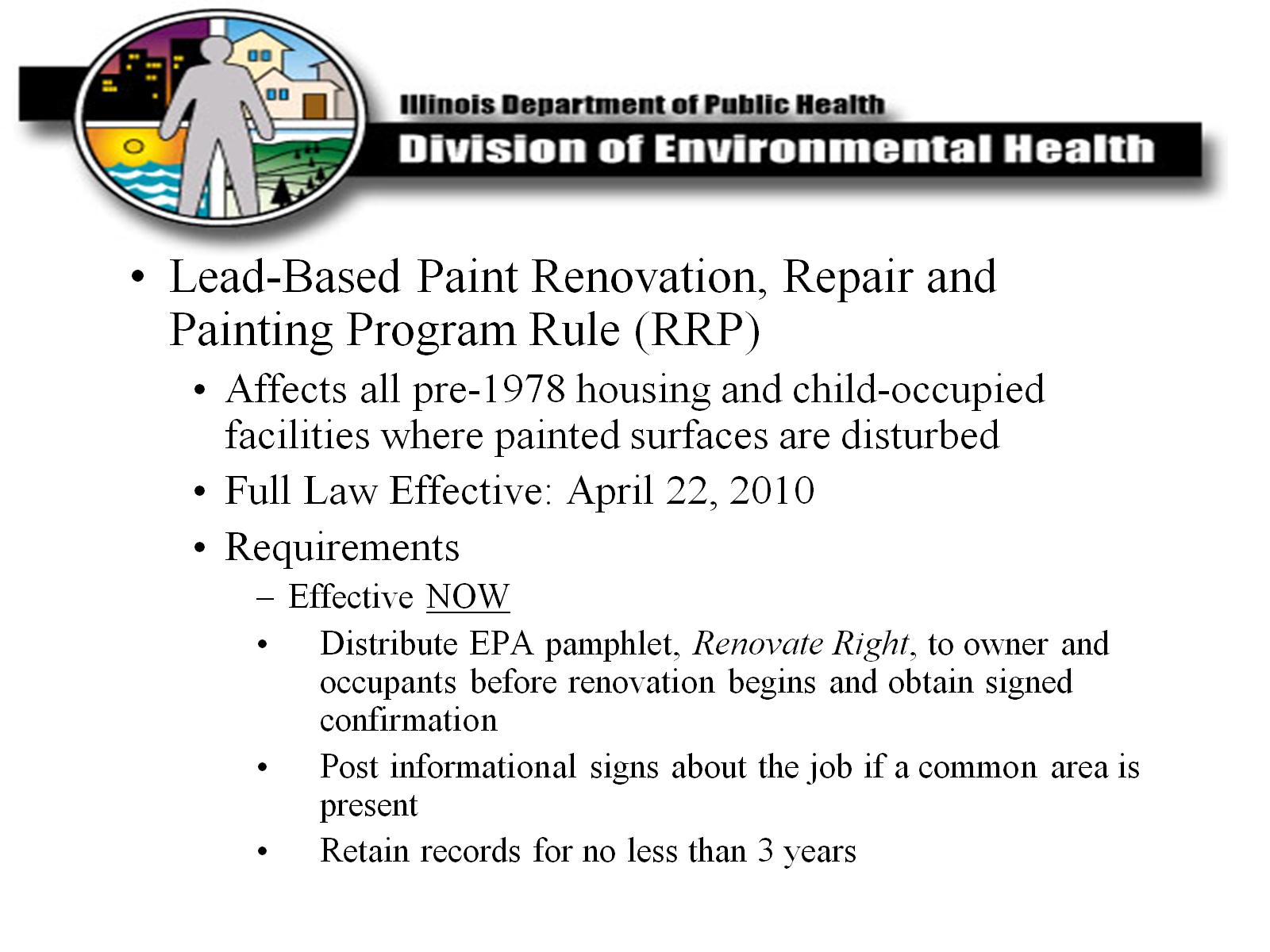 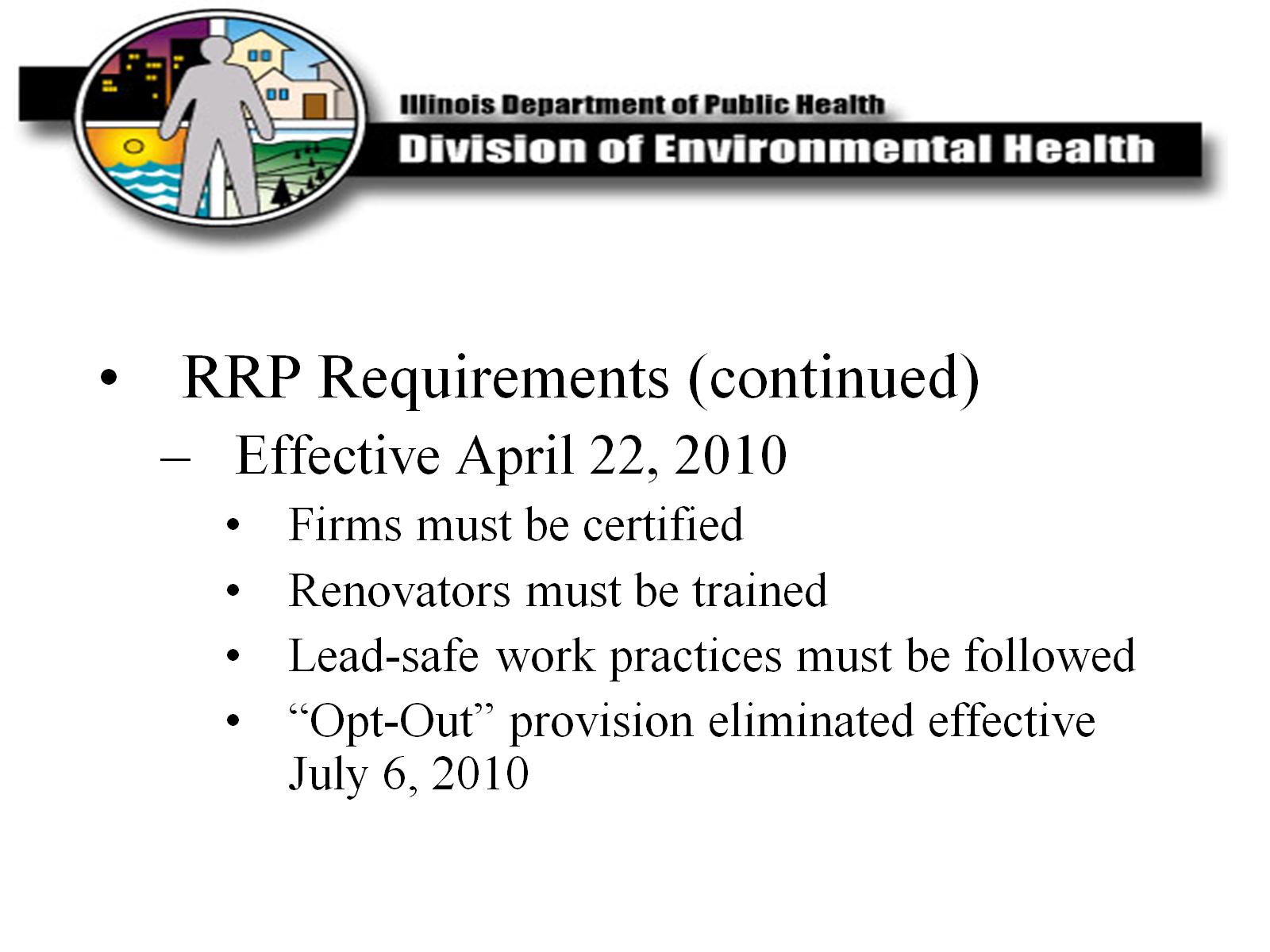 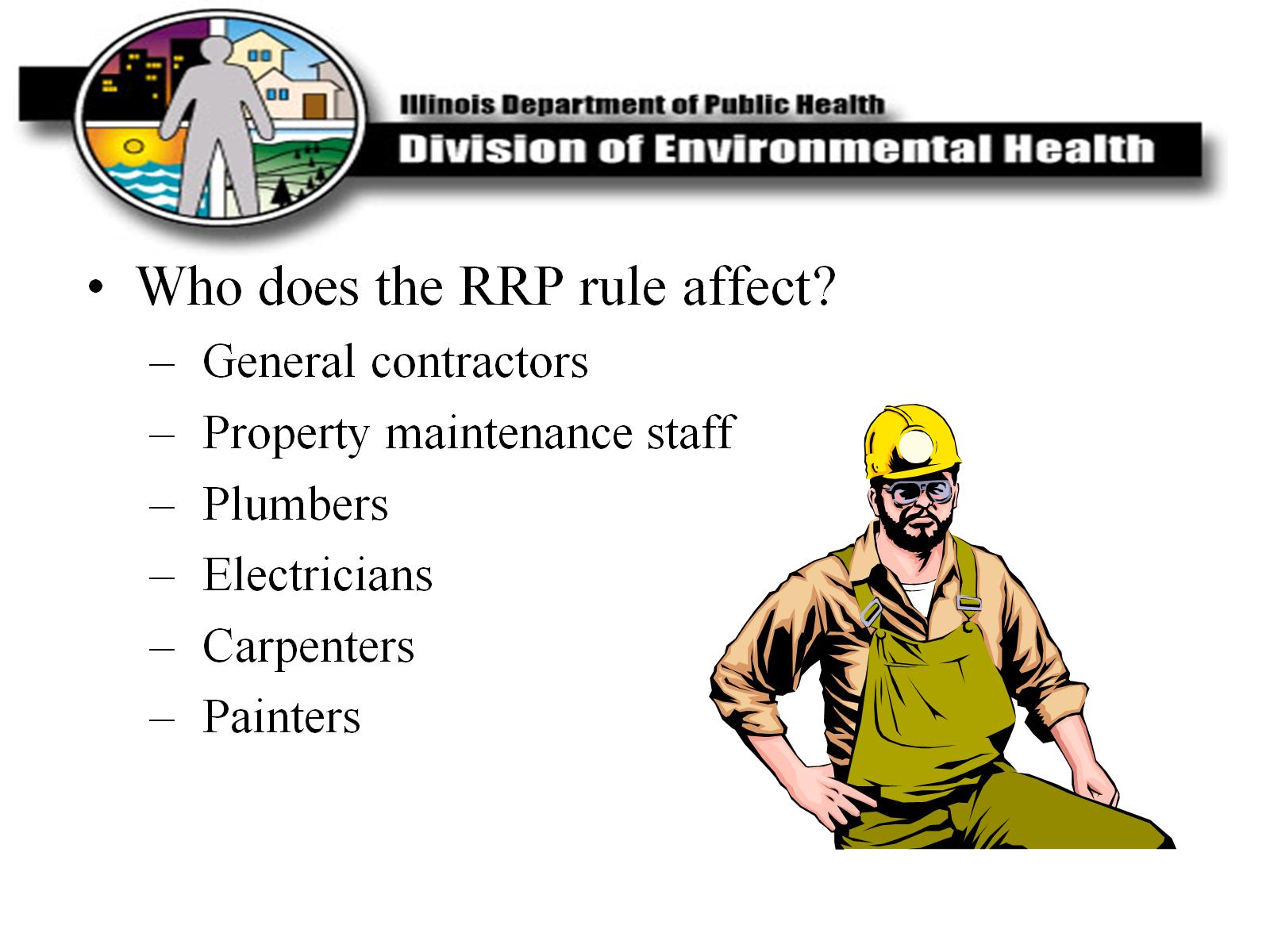 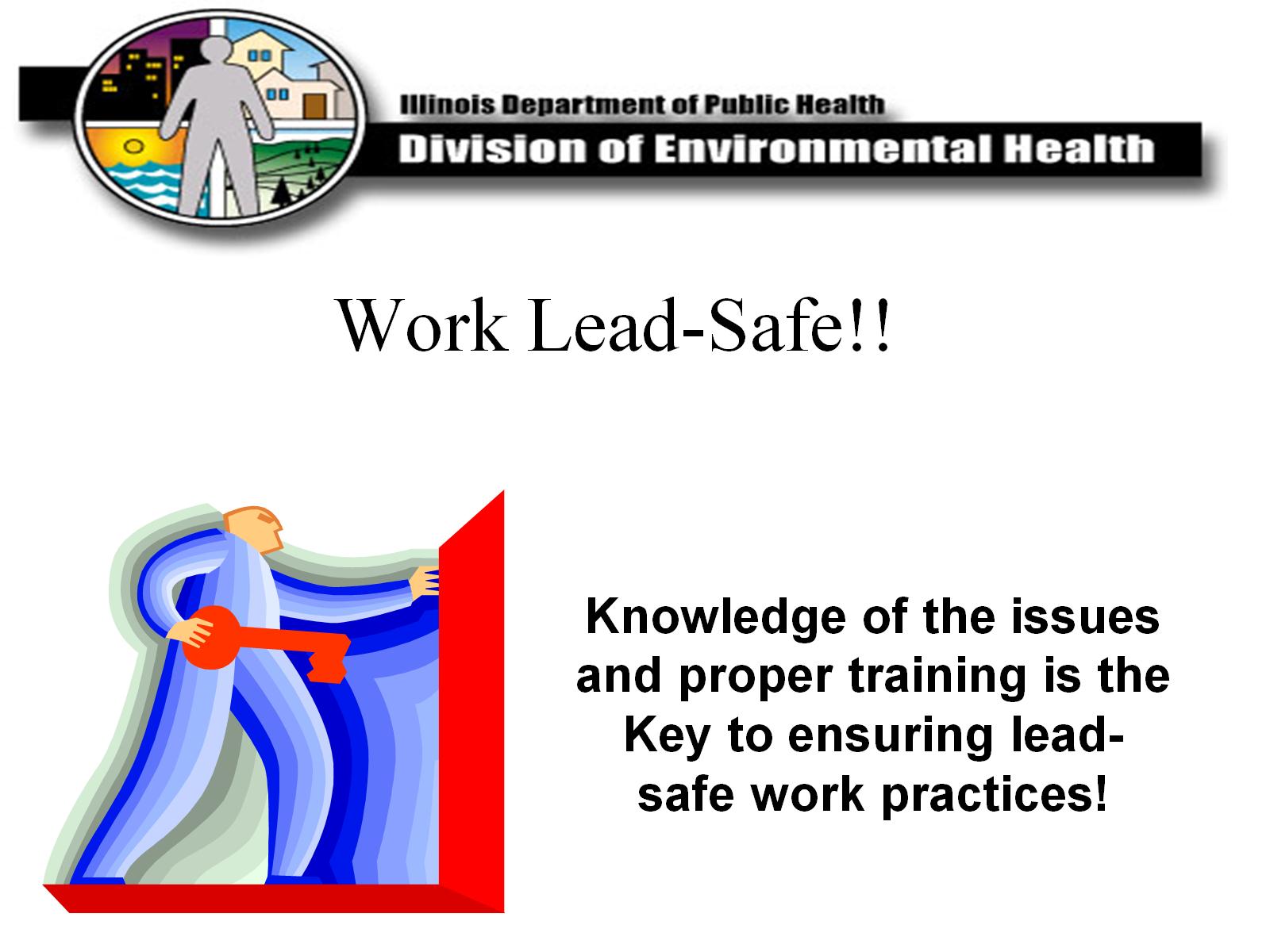 Work Lead-Safe!!
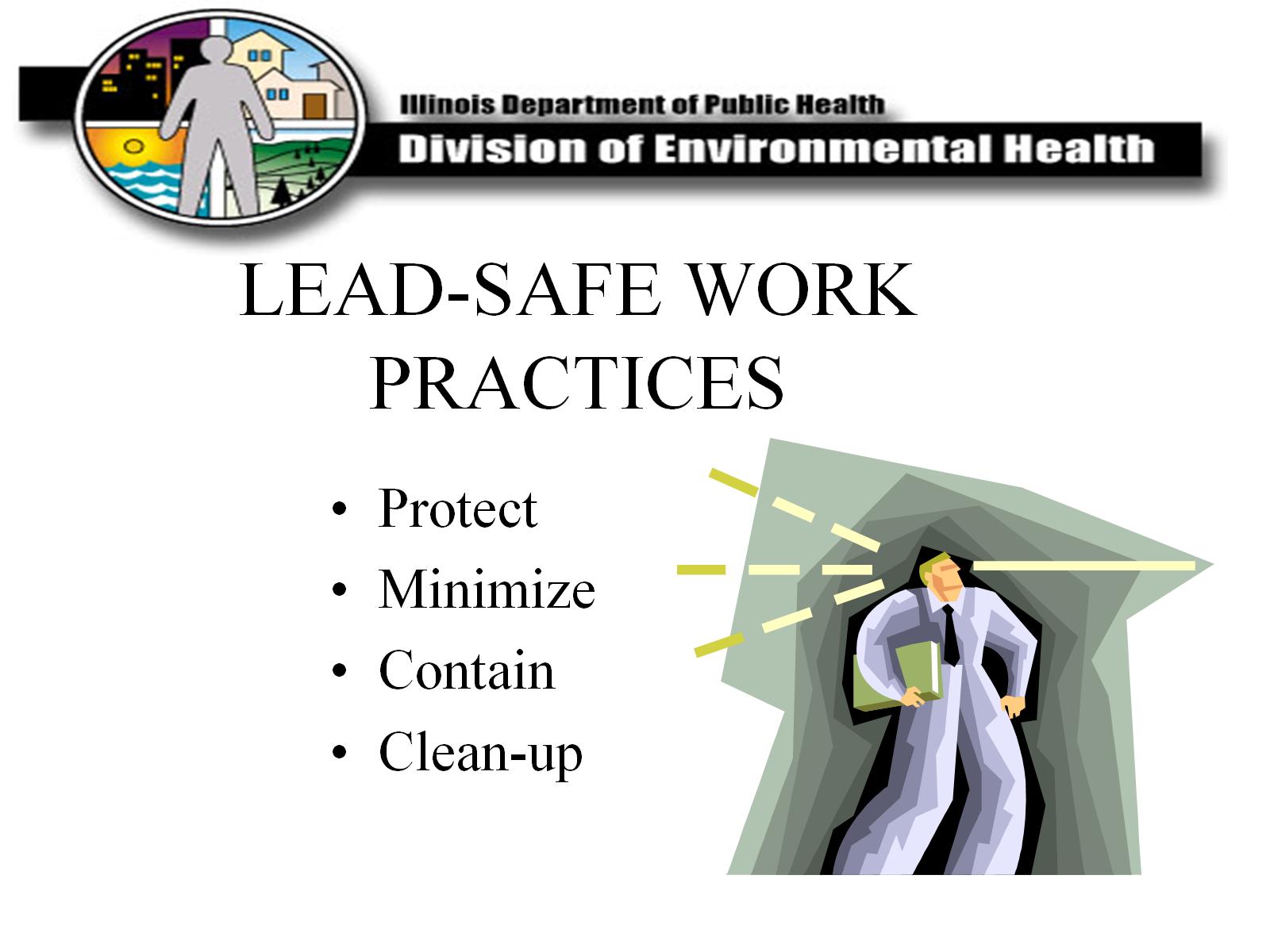 LEAD-SAFE WORK PRACTICES
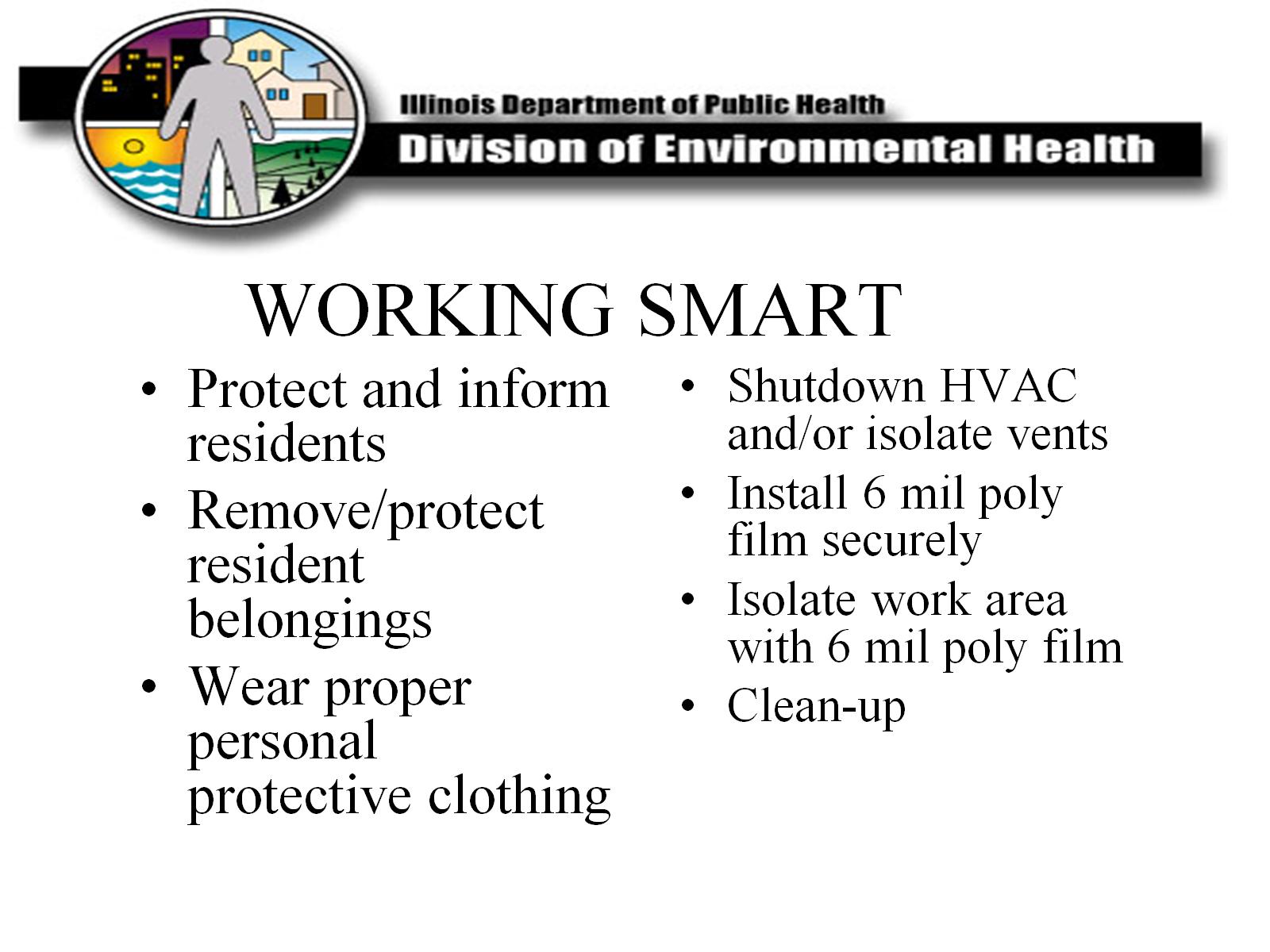 WORKING SMART
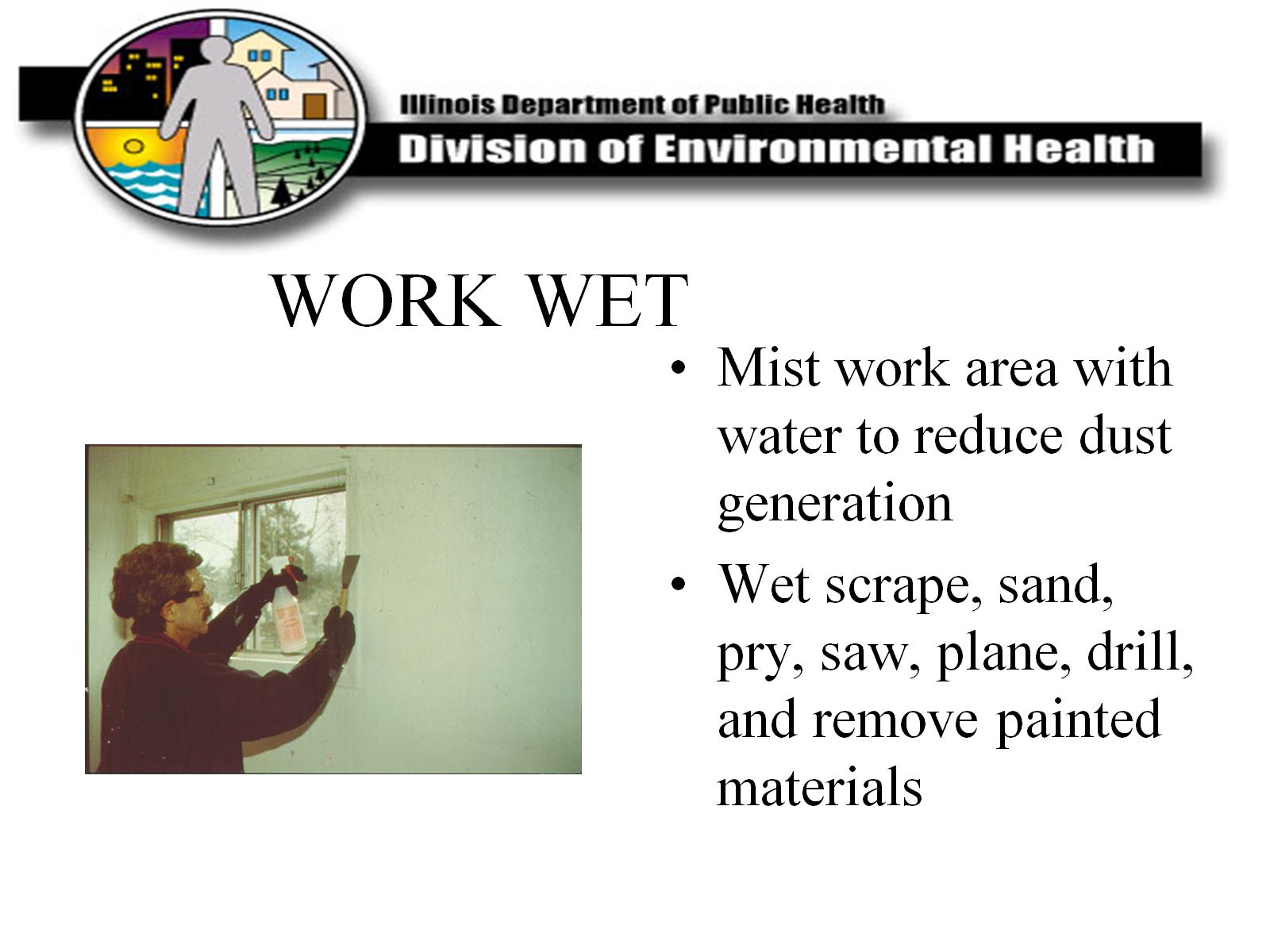 WORK WET
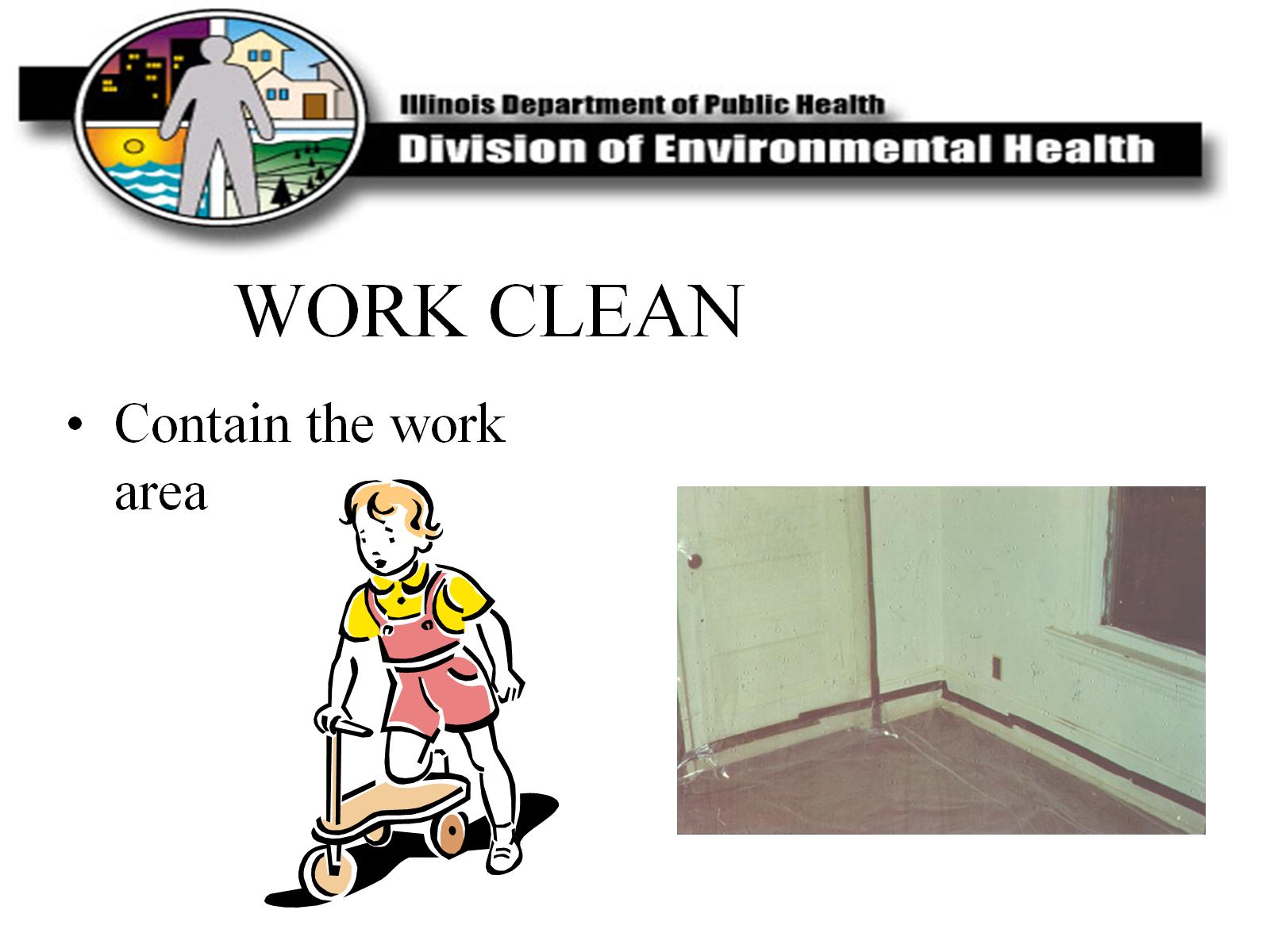 WORK CLEAN
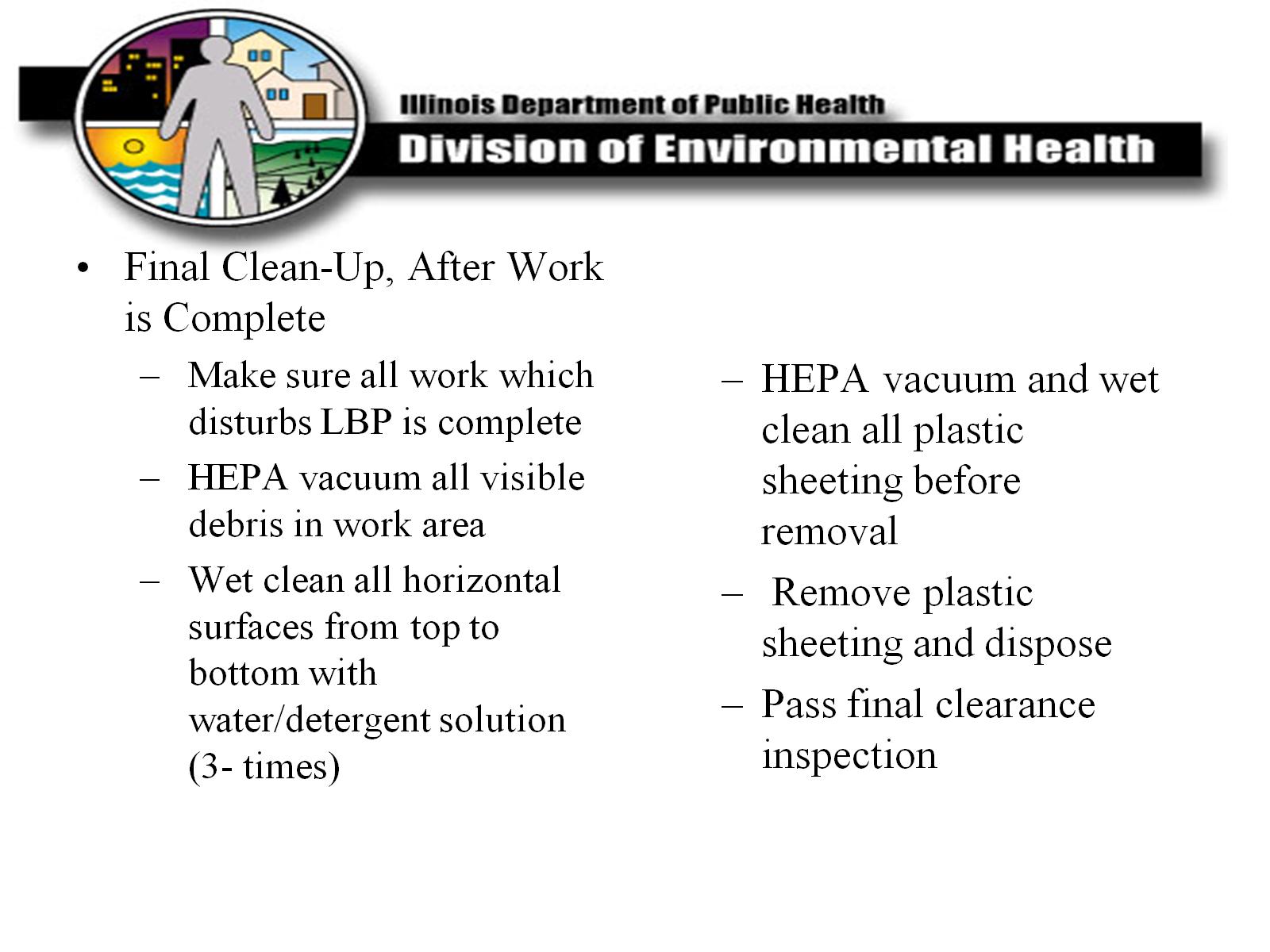 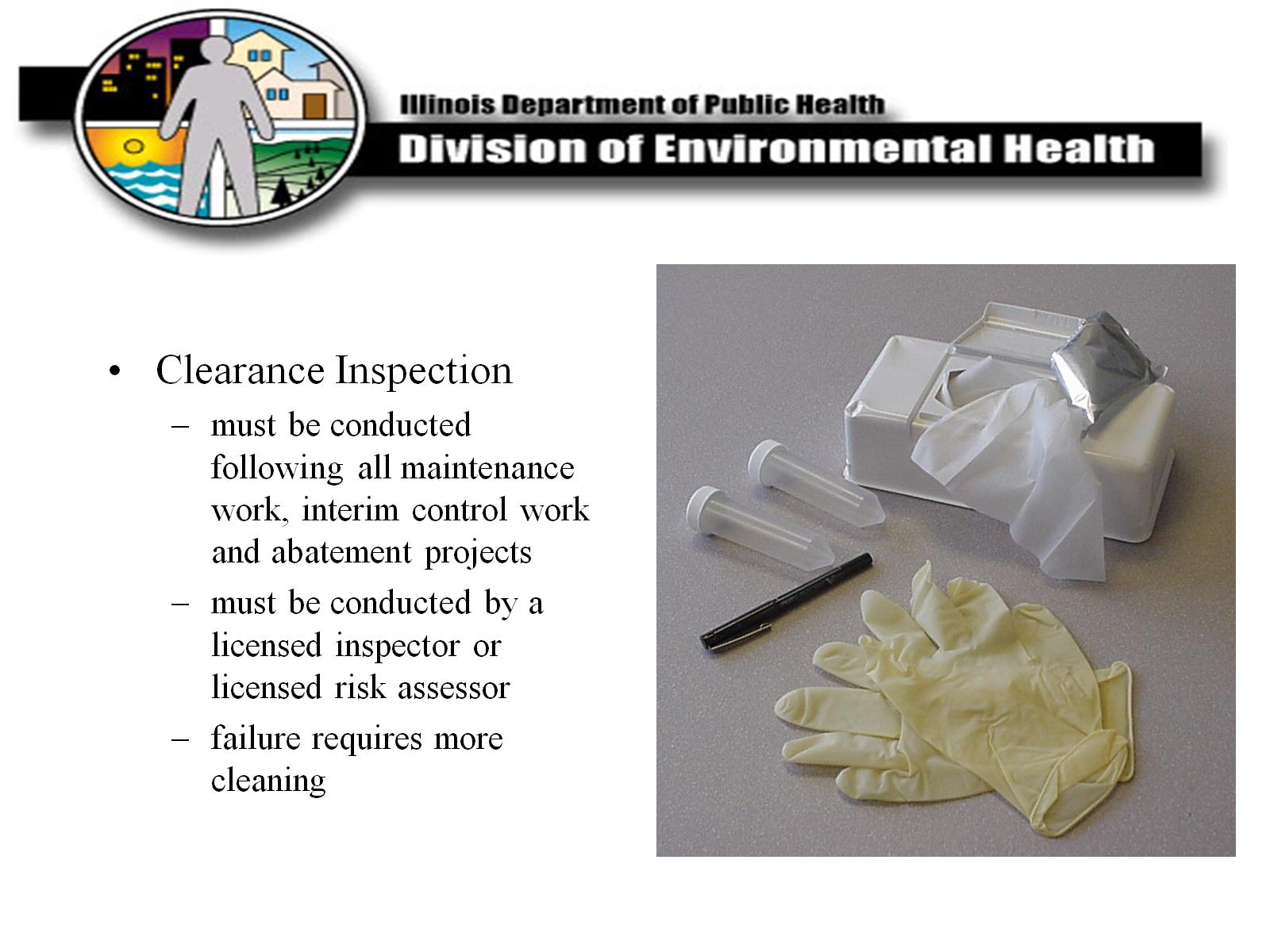 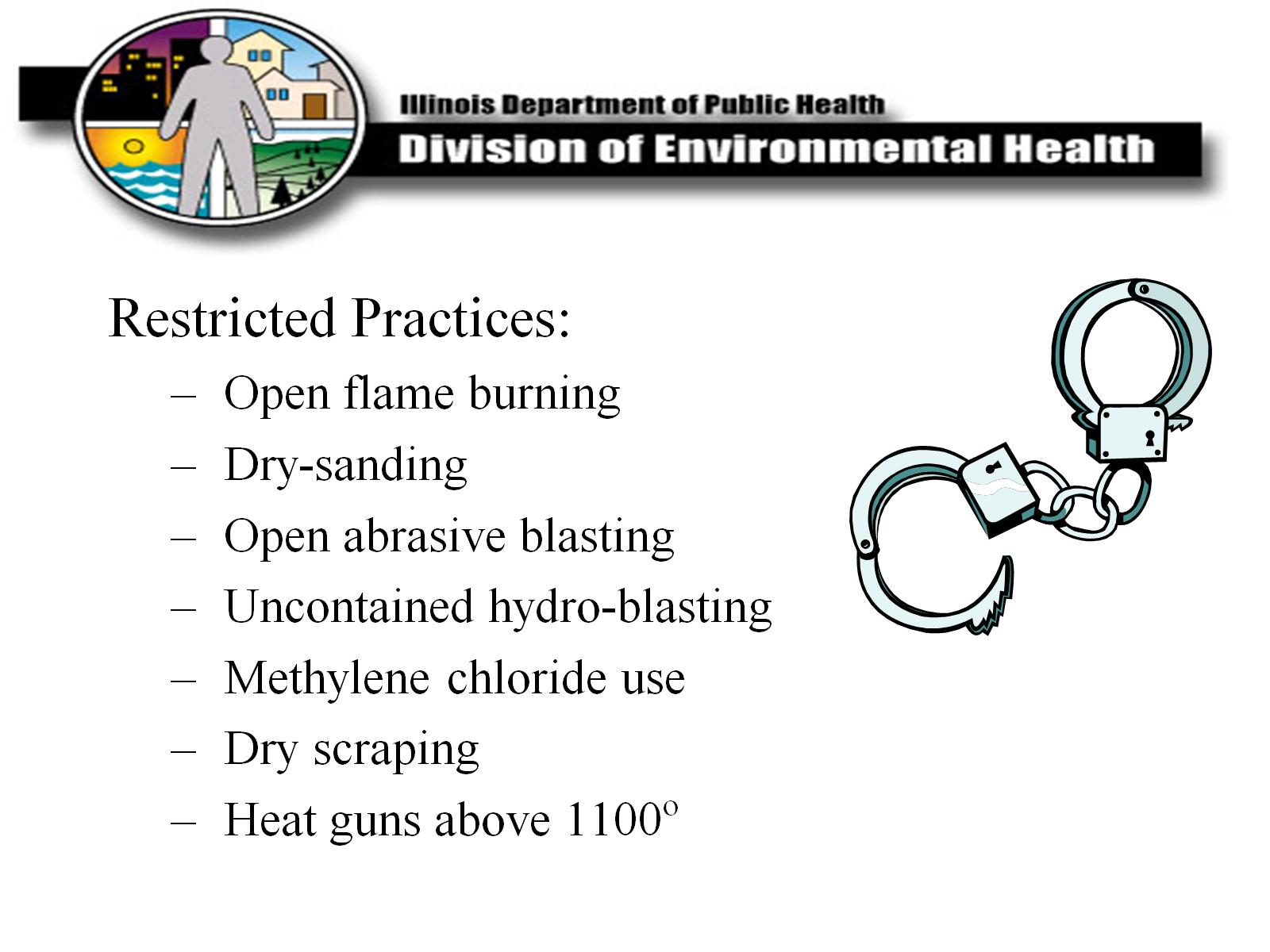 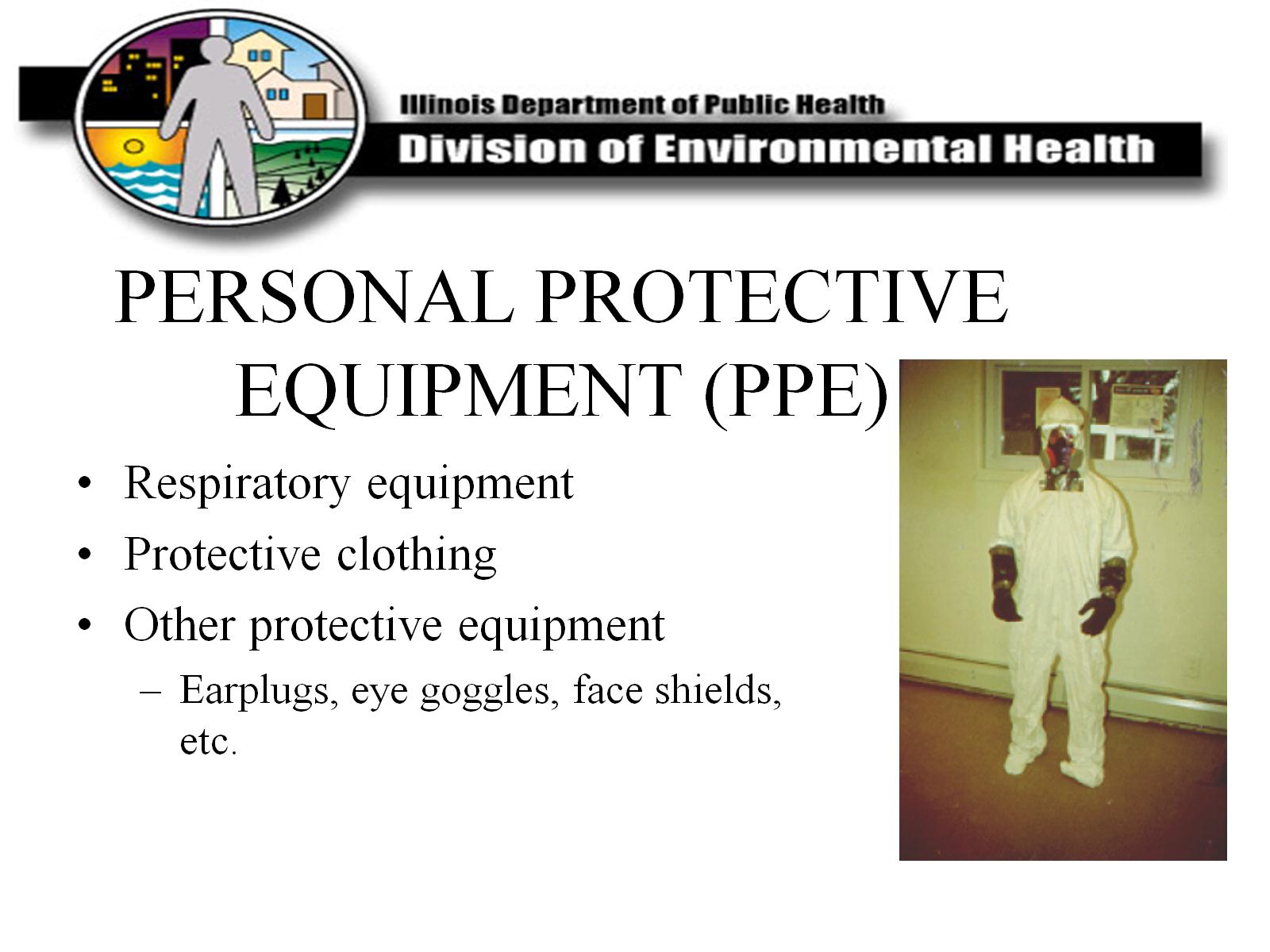 PERSONAL PROTECTIVE EQUIPMENT (PPE)
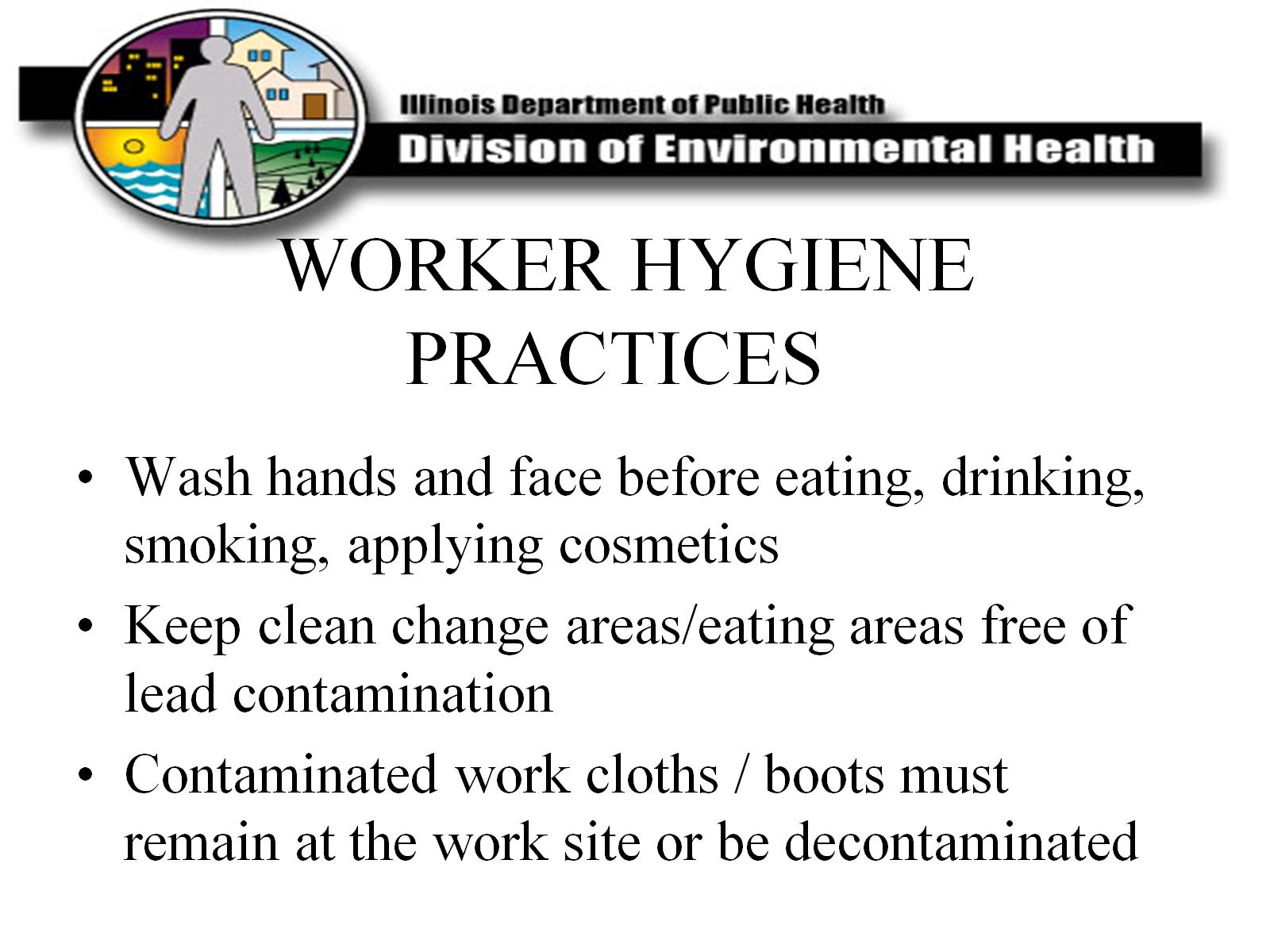 WORKER HYGIENE PRACTICES
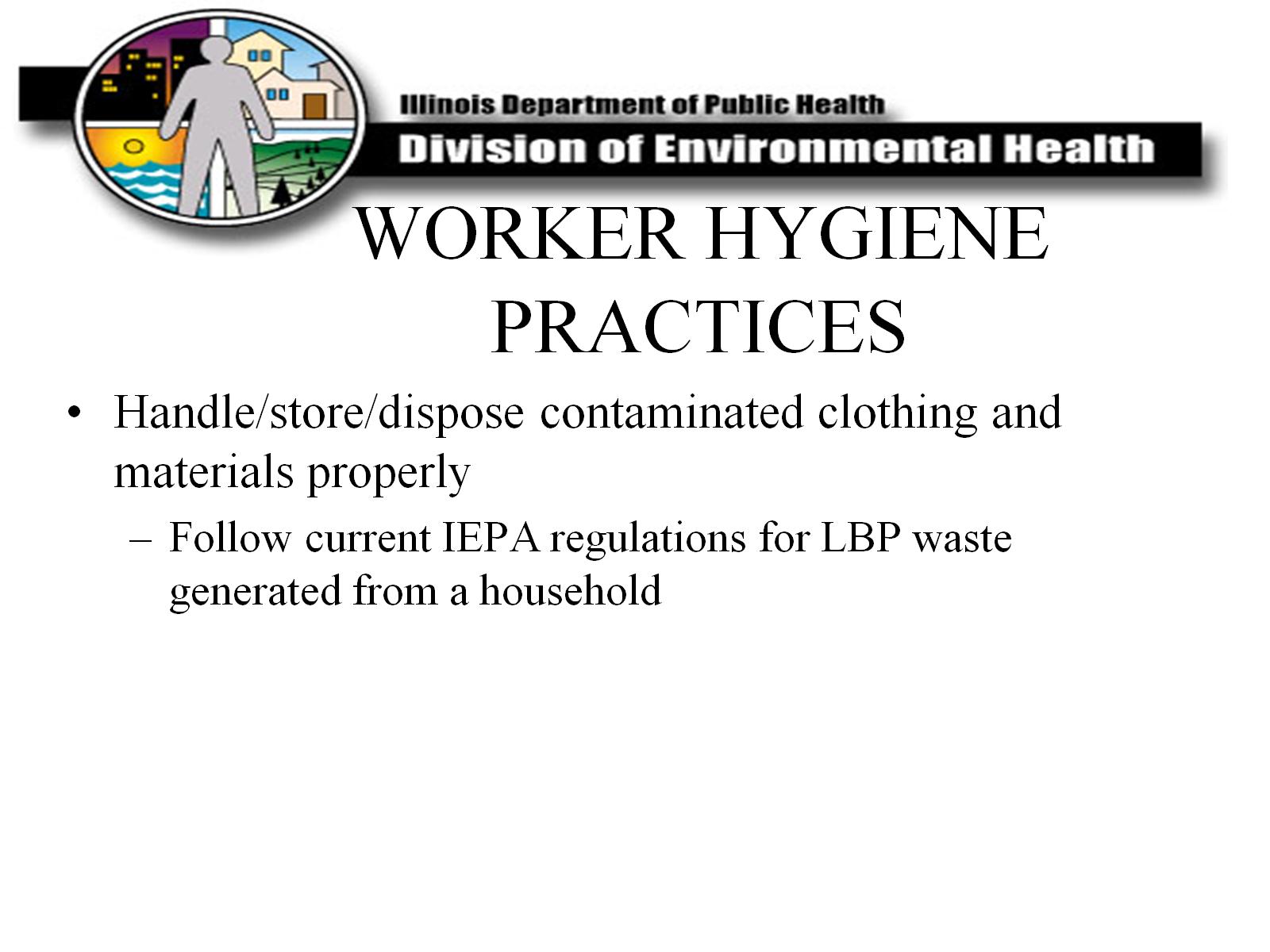 WORKER HYGIENE PRACTICES
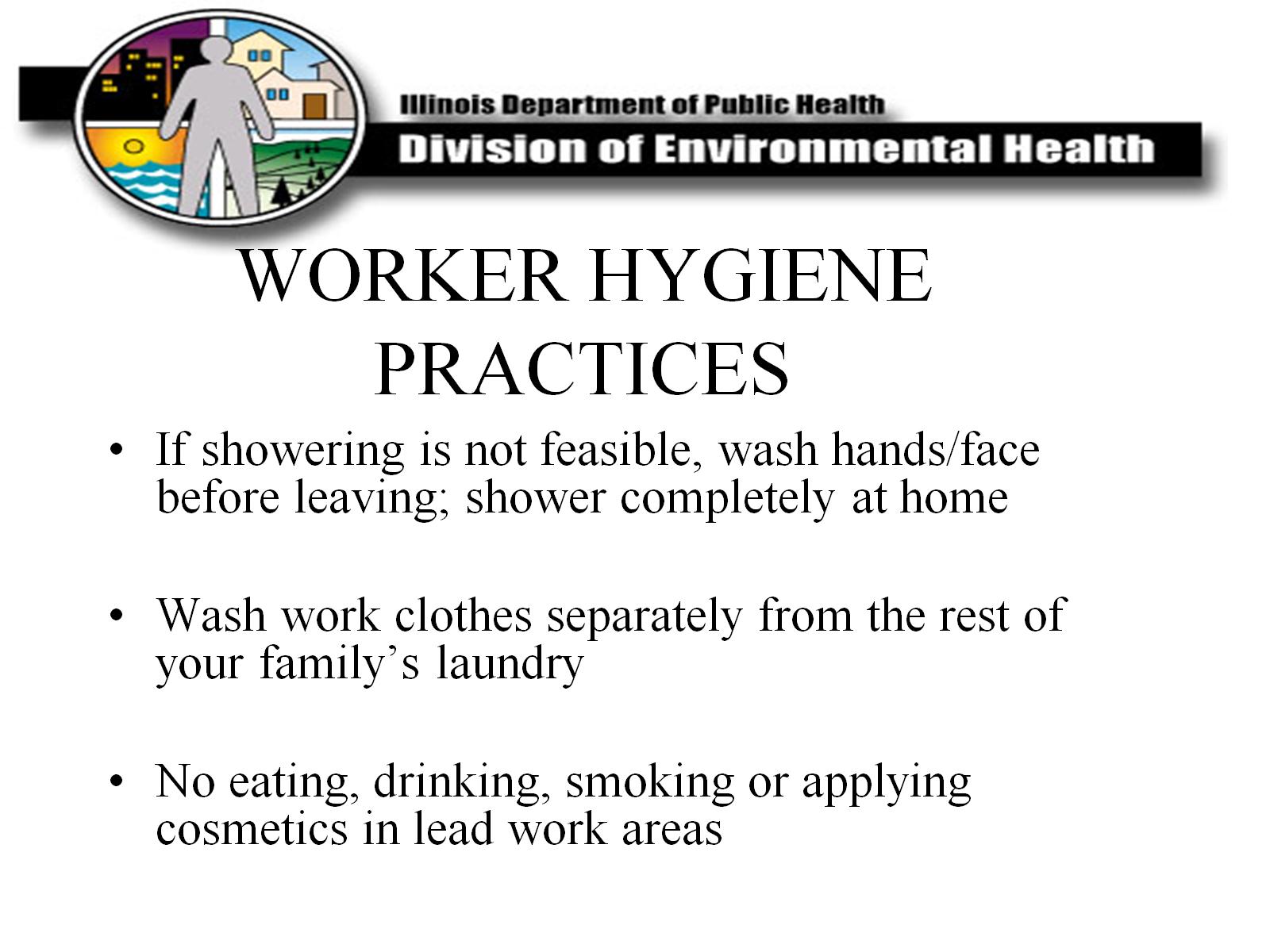 WORKER HYGIENE PRACTICES
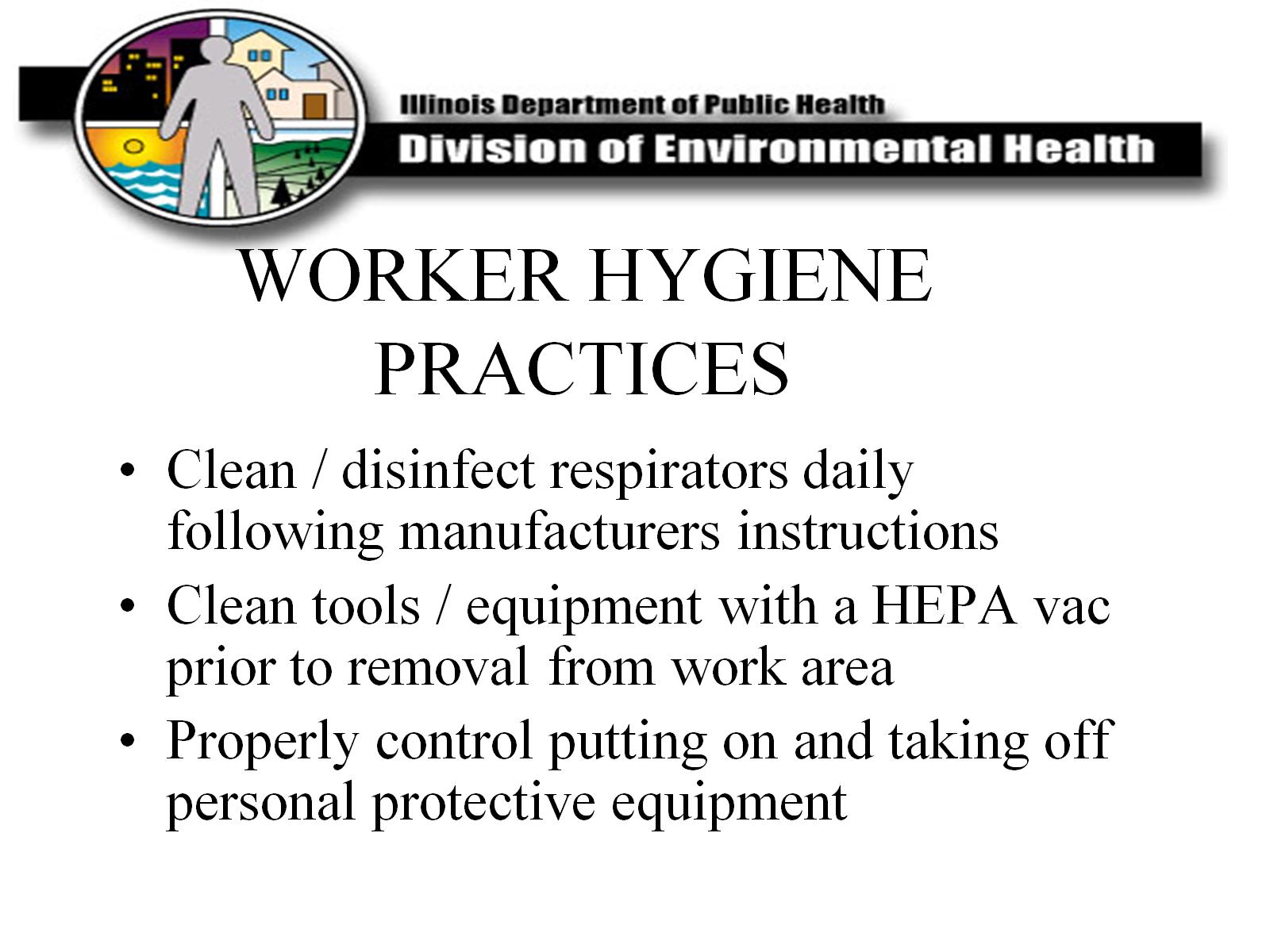 WORKER HYGIENE PRACTICES
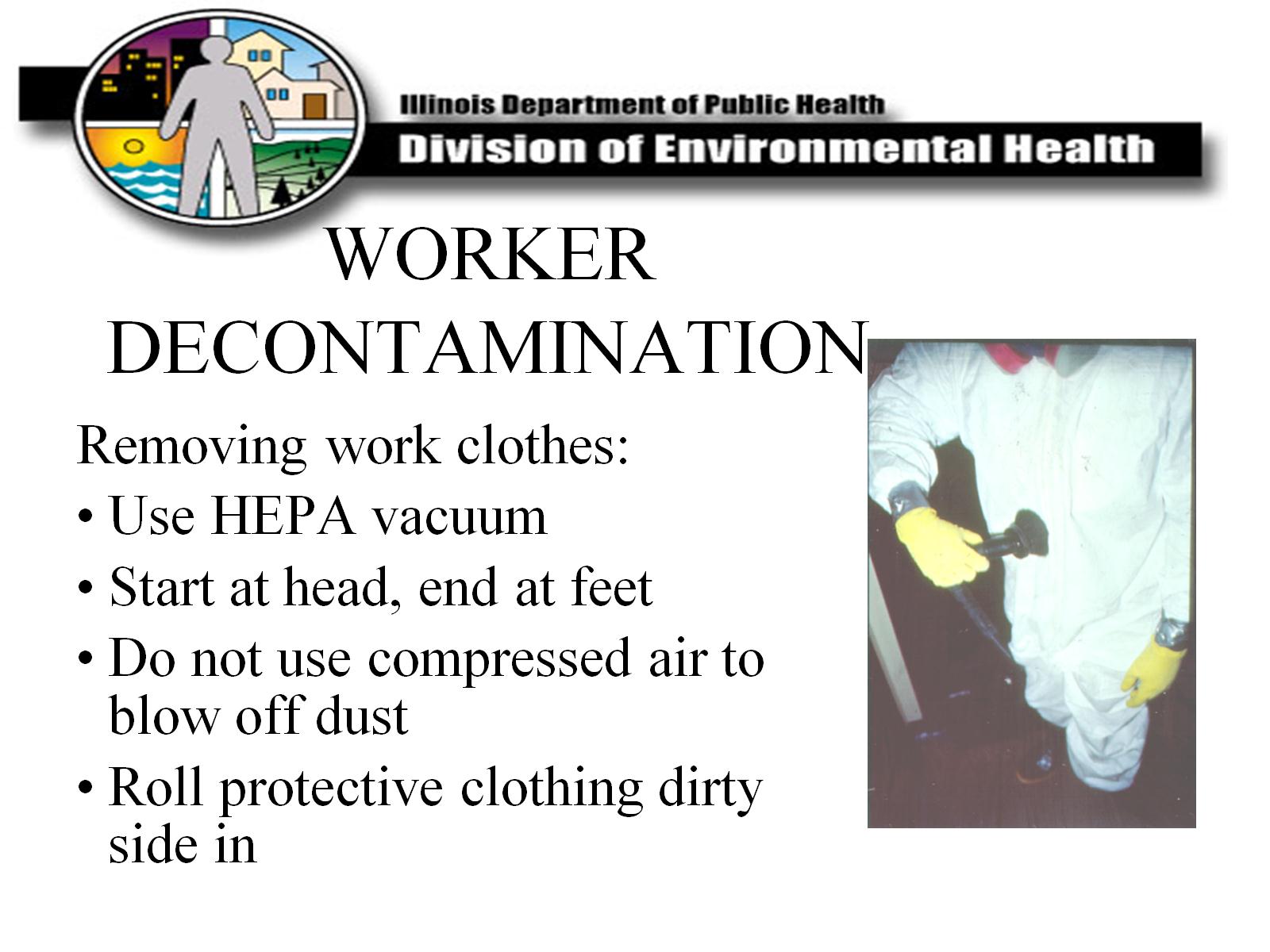 WORKER DECONTAMINATION
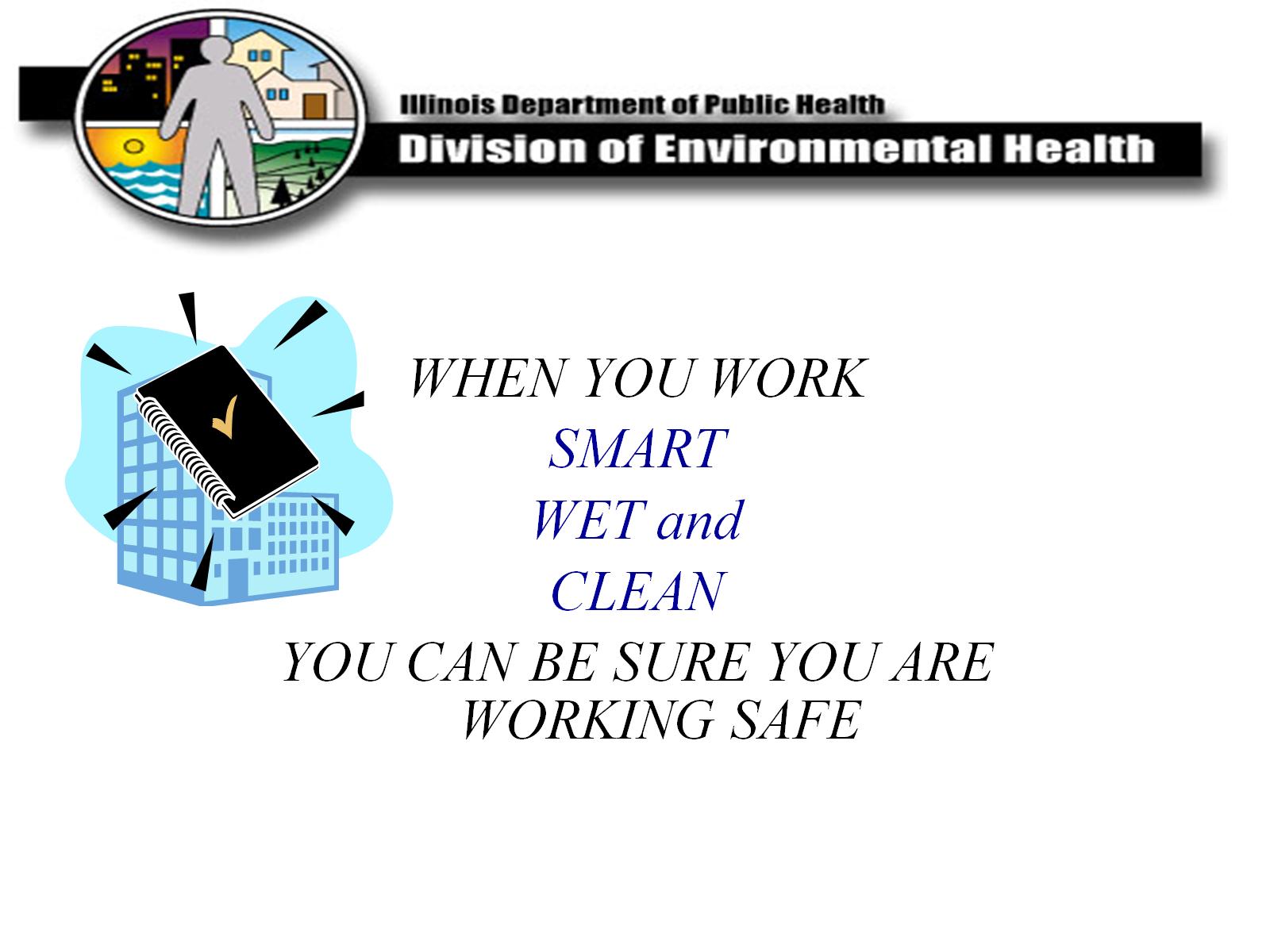 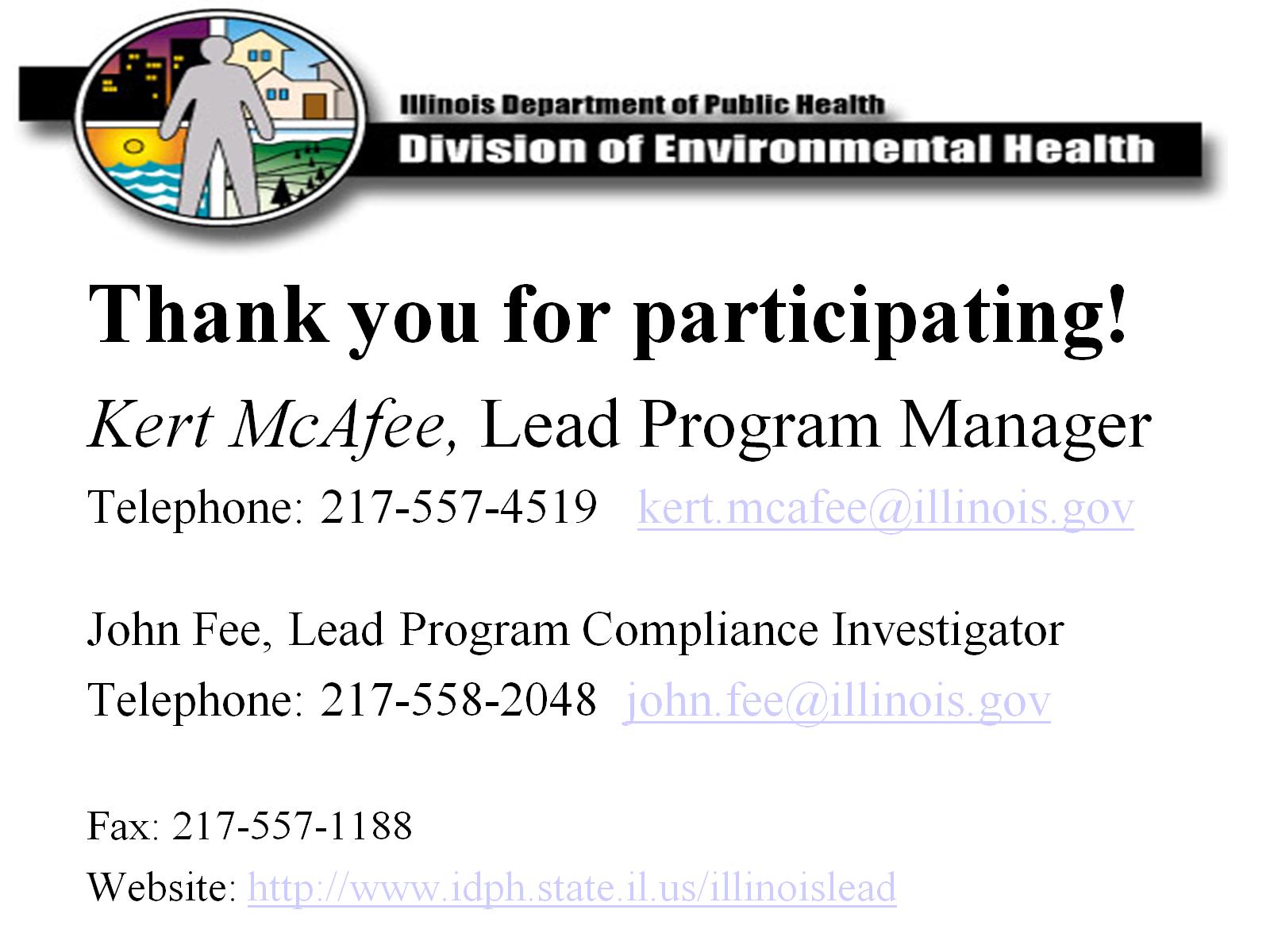